Energieorientierte BWLProf. Dr. Johannes Kals02.3 Messung und Formen von Energie(oder: Energie für Nicht-Ingenieure)
Gliederung
Definition Energie und Leistung
Energieformen und Einheiten
Energiedichte, Wirkungsgrad und Nutzungsgrad
1
Energie im Alltag
Netzteil eines Computers
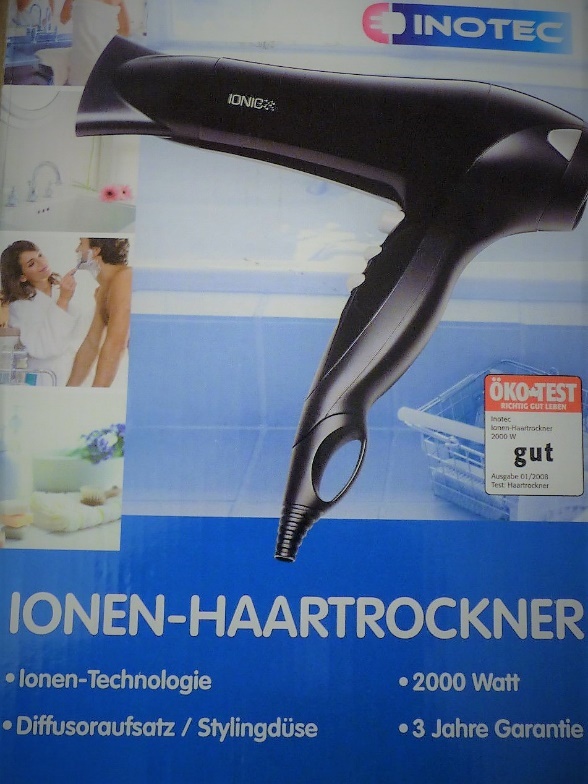 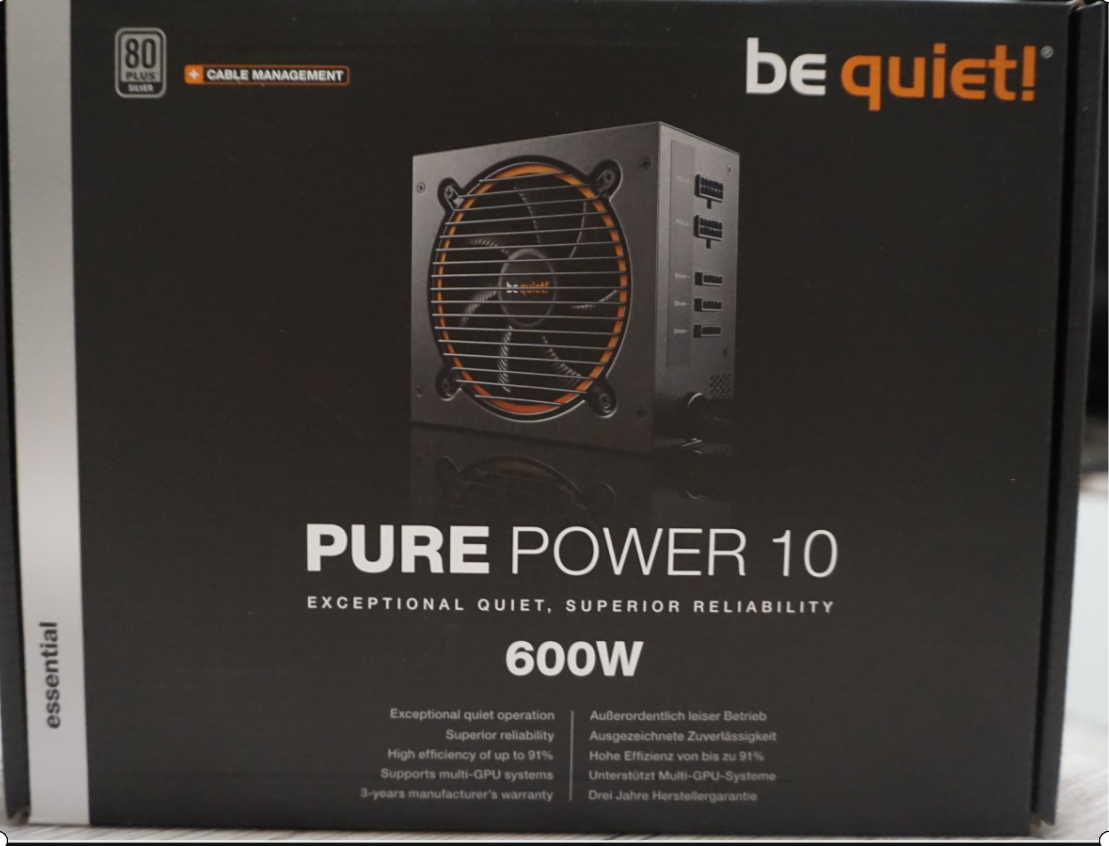 Eigenes Foto
Eigenes Foto
2
[Speaker Notes: Im Alltag begegnen wir oft Ausdrücken wie Kilowatt, Kilowattstunde, oder Joule. 
All das sind Begriffe, die unseren Alltag prägen und jeder von euch hat sie auch bestimmt schon gesehen. 

Beispielsweise hier auf der Verpackung dieses Föns, oder auch hier, auf der Beschreibung des Netzteils. 
Doch was bedeuten diese Ausdrücke genau? Und was haben diese Begriffe überhaupt mit Energie und BWL zu tun? 

Es ist eigentlich ganz einfach. All diese Begriffe stammen ursprünglich aus der physikalischen Terminologie und sind im Grunde genommen Einheiten, die etwas über Energie, beziehungsweise den Energieverbrauch aussagen. Wenn ihr eines Tages mit betrieblichen Energiekennzahlen oder auch Kennzahlensystemen konfrontiert werdet, dann werdet ihr genau diese Einheiten dort wiederfinden. Bevor es aber soweit ist, müssen wir uns einen kurzen Überblick darüber verschaffen, was sich hinter diesen Einheiten genau verbirgt und was Energie überhaupt definiert.]
Definition Energie
Physikalische Größe: Maß für Fähigkeit eines Objektes/ Systems, Arbeit zu verrichten
Durch Arbeit wird Energie in andere Energieformen umgewandelt 
Energie geht nicht verloren - Energieerhaltungssatz
Energie wird physikalisch in Joule (J) gemessen, in Haushalten und Unternehmen meist in Kilowattstunden (kWh)
3
Definition Leistung
4
[Speaker Notes: Fangen wir zunächst mit einem der wichtigsten Begriffe an: Das Watt.
Das Watt bezeichnet im Grunde genommen die Energieleistung eines Gegenstands in einer gewissen Zeitspanne. 
Die Energie, die vom Gegenstand benötigt wird, wird dabei in der Einheit Joule gemessen, und die Zeit dabei in Sekunden. 
Ein gewöhnlicher Fön benötigt dabei eine Energieleistung von ungefähr 2300 Watt, wie wir bereits der Beschreibung auf der Verpackung entnehmen konnten.
[…..]

Quelle: http://flexikon.doccheck.com/de/Watt]
Berechnung von Energie über die Leistung eines Geräts und die Betriebszeit
Ein Fön erbringt 1.500 Watt Leistung
Wenn der Fön eine Stunde lang läuft, verbraucht er: 
	
1.500 Watt x 1 Stunde = 1.500 Wattstunden Energie

Anders ausgedrückt: 

1.500 W x 1 h = 1.500 Wh = 1,5 kWh (Kilowattstunden)

Die Einheit kWh ist die gängigste Einheit, um den Energieverbrauch zu messen (z.B. Stromverbrauch pro Wohnung in einem Jahr).
5
Übung Energie
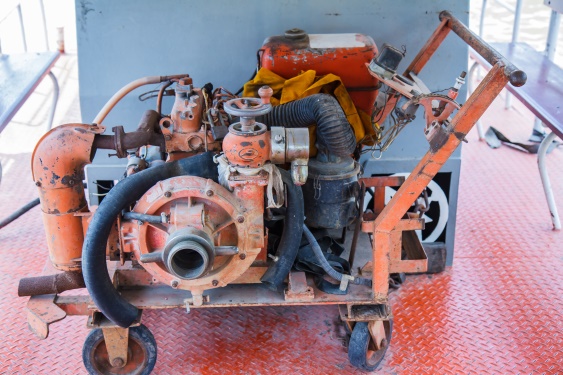 Übungsaufgabe: Viele elektrische Antriebe in der Industrie werden immer mit Volllast gefahren, da sie nicht über eine Drehzahl-Regelung verfügen. Eine solche Pumpe mit 16 kW Leistung in einem Kraftwerk wird an 24 Stunden am Tag und 7 Tagen in der Woche eingesetzt. Der Strompreis beträgt 18 Cent pro kWh. Die Pumpe ist bereits abgeschrieben und eine neue Pumpe mit drehzahlgeregelter Steuerung würde 7.000 Euro Kosten. Sie würde im Schnitt mit 60 Prozent der Leistungsfähigkeit laufen. 

Wie hoch ist der Stromverbrauch der derzeit verwendeten Pumpe im Jahr?
Wie hoch sind die Stromkosten derzeit und nach Durchführung der Ersatzinvestition?
Wie hoch ist die jährliche Einsparung und die Amortisationszeit der neuen Pumpe?
Colourbox
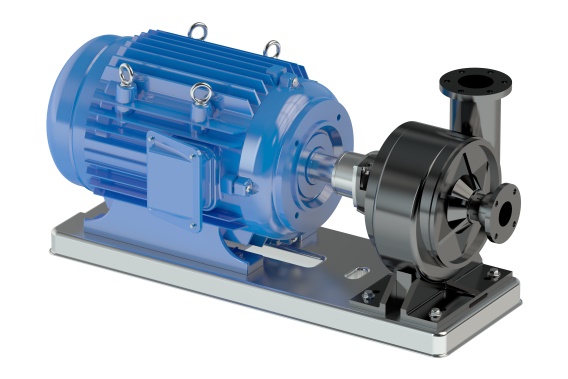 Colourbox
6
[Speaker Notes: Bildquellen: Colourbox
Lösungen:
24 Std/Tag * 7 Tage/Woche * 52 Wochen/Jahr = 8736 Std/Jahr8736 Std/Jahr * 16 kW = 139776 kWh/Jahr
Aktuelle Pumpe: 139776 kWh/Jahr * 0,18 €/kWh = 25159,68 €/JahrNeue Pumpe: 16 kW * 60 % = 9,6 kW8736 Std/Jahr * 9,6 kW * 0,18 €/kWh = 15095,80 €/Jahr
Einsparung 10.064 Euro, Amortisationszeit 7.000/10.064=0,7 Jahr (12 * 0,7 = 8,4 Monate)]
Gliederung
Definition Energie und Leistung
Energieformen und Einheiten
Energiedichte, Wirkungsgrad und Nutzungsgrad
7
Leistungseinheiten in verschiedenen Größenordnungen
8
[Speaker Notes: Oftmals findet man im Alltag statt der Wattstunde auch den Begriff Kilowattstunde wieder.
Inhaltlich gibt es zwischen Kilowattstunden und Wattstunden keinerlei Unterschied. Die Anführung „Kilo“ ist lediglich ein Indikator dafür, dass eine mathematische Operation zur Umwandlung der Größenordnung angewandt wurde, ähnlich wie man es aus dem Alltag kennt. Wir kennen das vor allem aus Begriffen wie Gramm und Kilogramm, oder Meter und Kilometer. Genau dasselbe Prinzip kann man auch auf Watt und jede andere beliebige Einheit anwenden. Das ist sehr praktisch, da in einem betrieblichen Kontext ansonsten gigantische Zahlen für die Kommunikation des Energieverbrauchs entstehen würden.
Damit ihr eine grobe Vorstellung von den Dimensionen kriegt, zeigen wir euch schnell einige Beispiele.]
Energieeinheiten in verschiedenen Größenordnungen
9
[Speaker Notes: Quelle: Kals, Johannes (2010): Betriebliches Energiemanagement, S. 47

Die oben gezeigte Tabelle gibt Beispiel wieder für die verschiedenen Größenordnungen des Energieverbrauchs.]
10
Weitere Maßeinheiten für Energie und ihre UmrechnungJoule, Kalorien, Wattstunden, Steinkohleeinheiten, Rohöleinheiten, Erdgas
11
[Speaker Notes: Quelle: Quasching, Volker (2015): Umrechnungsfaktoren verschiedener Energieeinheiten http://www.volker-quaschning.de/datserv/faktoren/index.php [Webseite: Zugriff 29.11.2016]

Die obige Tabelle zeigt eine Übersicht die gängigen Energieeinheiten, sowie deren Umrechnungsfaktoren.]
Energieformen
12
[Speaker Notes: Quelle: Darstellung in Anlehnung an: http://www.leifiphysik.de/mechanik/arbeit-energie-und-leistung, Zugriff 17.01.2017]
Energieformen und Beispiele für geleistete Arbeit
13
[Speaker Notes: Als letztes wäre noch hinzuzufügen, dass all diese Einheiten sich auf die verschiedensten Energiequellen beziehen können. Es schadet als Ökonom also nicht, wenn man etwas Hintergrundwissen über die Herkunft und die Art der Energie hat. Grundsätzlich gibt es verschiedene Formen von Energie. Zum einen wäre da die chemische Energie. Diese Art von Energie ruht in energielastigen Ressourcen wie beispielsweise Öl, Kohle oder auch Holz. Durch die Verbrennung dieser Ressourcen kann diese chemische Energie dann beispielsweise in Form von Wärmeenergie freigesetzt werden.
Die zweite Kategorie bildet die mechanische Energie, welche aus verschiedenen Subkategorien besteht, wie in etwa der Lageenergie oder der Bewegungsenergie. Halte ich zum Beispiel einen Hammer in die Luft, so besitzt dieser eine Lageenergie. Lasse ich diesen fallen, so wandelt sich die Lageenergie in Bewegungsenergie um. 
Des Weiteren unterscheidet man auch in elektrische und magnetische Energieformen. Diese lassen sich beispielsweise bei elektrischen Heizplatten oder Pumpen wiederfinden, aber auch bei allen Formen der E-Mobilität.
Die thermale Energie bildet die nächste große Gruppe der Energieformen. Dabei handelt es sich im Prinzip um Wärmeenergie. Ein einfaches Beispiel zur Illustration wäre die Beheizung oder die Kühlung eines Büros, um ein angenehmes Klima zu schaffen.
Zum Schluss gibt es noch die nukleare Energie. Hierbei werden zum Beispiel mit Hilfe von Uranium feste Stoffe in Wärme transformiert. Dies ist jedoch sehr risikoreich, wie man anhand der Unfälle von Atomkraftwerken in der Vergangenheit feststellen konnte. Des Weiteren erweist sich die Entsorgung des radioaktiven Abfalls als äußerst problematisch, weshalb dies auch ein stark politisch diskutiertes Thema ist.]
Gliederung
Definition Energie und Leistung
Energieformen und Einheiten
Energiedichte, Wirkungsgrad und Nutzungsgrad
14
Energiedichte, Energieinhalt, Heizwert, Brennwert
15
[Speaker Notes: Quelle: Kals, Johannes: ISO 50001 Energy Management Systems, New York 2015, S. 26 f.

Als Energiedichte wird in der Physik die Verteilung der Energie auf eine spezifische Bezugsgröße, wie beispielsweise das Volumen, oder das die Masse, eines bestimmten Stoffes bezeichnet. Besonders häufig lässt sich dieser Begriff bei Brennstoffen oder Batterien finden, wobei die Energiedichte bei Brennstoffen auch als Heizwert, und bei Batterien als Kapazität bezeichnet wird. 

Die Energiedichte ist zusätzlich ein Faktor, welcher für den Transport von hohem Interesse ist. Im Bereich der Akkumulatoren für Elektrofahrzeuge beispielsweise, versucht man eine hohe gravimetrische Dichte zu erreichen, um mit so wenig Masse wie möglich, eine hohe Reichweite gewährleisten zu können. In Bezug zur grauen Energie würde sich dies sogar positiv Auswirken, zumal der Energieaufwand für die Herstellung dadurch sinkt. Ist die Energiedichte nämlich gering, so benötigt man für den selben Nutzen eine höhere Menge, was den Transportaufwand steigt.Quelle:
https://www.chemie-schule.de/KnowHow/Energiedichte
https://www.energie-lexikon.info/energiedichte.html




[[Nicht zu verwechseln mit der Energiedichte ist der Energiegehalt. Der Energiegehalt, auch bekannt als Heizwert, beschreibt im Gegenzug die Energiemenge, die bei einer vollständigen Verbrennung eines Stoffes freigesetzt wird.

Quelle: https://www.haustechnikdialog.de/SHKwissen/443/Energieinhalt-Heizwert-von-Brennstoffen ???]]]
Energieinhalt von Energieträgern
16
[Speaker Notes: Quelle: Kals, Johannes: Betriebliches Energiemanagement, Stuttgart 2010, S. 47 f.
http://elweb.info/dokuwiki/doku.php?id=verbrauch

1 kg = 0,845 l 

Die Tabelle veranschaulicht die teils deutlichen Schwankungen des Energieinhalts verschiedener Energieträger pro kg bzw. pro l. Vor allem die fossilen Energieträger (Heizöl, Benzin und Diesel) weißen eine hohe gespeicherte Energie pro Gewichtseinheit auf. Dies bietet im Alltag einen enormen Vorteil. Dahingegen können Akkumulatoren gemessen am Gewicht nur wenig Energie speichern. 

Neu: Zu beachten ist jedoch, dass diese Werte keine präzise Aussage über die dann tatsächlich nutzbare Energie aussagen, welche beispielsweise im Verbrennungsprozess entstehen kann. Erst durch die Berechnung des Wirkungs- bzw. Nutzungsgrades kann eine solche Aussage getroffen werden. 

Quelle: https://www.haustechnikdialog.de/SHKwissen/443/Energieinhalt-Heizwert-von-Brennstoffen]
Wirkungsgrad
Wirkungsgrad der Energie (griechischen kleinen Eta η): wie viel Prozent des Energieinhalts der Endenergie in Nutzenergie oder Energiedienstleistungen umgewandelt werden.
17
[Speaker Notes: Quelle: Kals, Johannes: Betriebliches Energiemanagement, Stuttgart 2010, S. 42 f. 

Verbrennungsmotoren wandeln zwischen 30 und 45 % der Endenergie im Kraftstoff in Nutzenergie/Energiedienstleitung. Dieselmotoren sind dabei mit 45 Prozent tendenziell Benzinmotoren mit 35 Prozent überlegen. 
Elektromotoren haben einen Wirkungsgrad von bis zu 96 %. Je größer der Motor, desto größer ist tendenziell der Wirkungsgrad
Brennstoffzellen können bis zu 52 % des eingesetzten Wasserstoffs in Nutzenergie wandeln
Etwa 40 % der Bewegungsenergie können durch Windkraftanalagen nutzbar gemacht werden
Fotovoltaikmodule können etwa 25 % der Sonnenenergie in Elektrizität transformieren

Neu: Beispielhaft kann zu den energieverwendenden Anlagen dabei die Dampfmaschine genannt werden, oder auch eine Sendeanlage. 

Quelle: http://www.chemie.de/lexikon/Wirkungsgrad.html#Beispiele]
Beispiele Wirkungsgrad
18
Der Wirkungsgrad misst die Energieeffizienz einer Anlage zur Energiewandlung. Er ist jedoch stark vom entsprechenden Einsatz dieser Anlagen abhängig und kann sich durch suboptimale Nutzung verschlechtern.
oder
In der obigen Tabelle Beispiele zur Energieerzeugung und Energieverwendung: 
Begriff Energieerzeugung oder –produktion üblich, aber angesichts des Energieerhaltungssatzes streng genommen nicht richtig.
19
[Speaker Notes: Energieinput = Nutzenergie + Energieverlust

Energieverlust = Energieinput – Nutzenergie]
Nutzungsgrad
20
[Speaker Notes: Der Nutzungsgrad beschreibt das Verhältnis von Energien innerhalb eines Zeitraumes, wobei diese in kWh/a angegeben werden. Der Nutzungsgrad berücksichtigt dabei auch die Zeit, in der Pausen und Leerläufe auftreten. Im Vergleich zum Wirkungsgrad, wird ebenso nicht von der maximalen Auslastung ausgegangen, sondern berücksichtigt ebenso die Nutzung unter Teillast.
Ein Kessel kann beispielsweise einen Wirkungsgrad von 94% haben, indem bei einer Feuerungsleistung von 18 kW, 17 kW Wärmeleistung erzeugt werden. Über ein Jahr hinweg kann der selbe Kessel dahingegen Energie von 17.000 kWh generieren, wobei 20.000 kWh in Form von Gas verfeuert wurden. Der Nutzungsgrad beträgt dann nur noch 85%, da auch Bereitschaftswärmeverluste berücksichtigt werden.]
Zusammenfassende Anwendung Autoantrieb und Reichweite
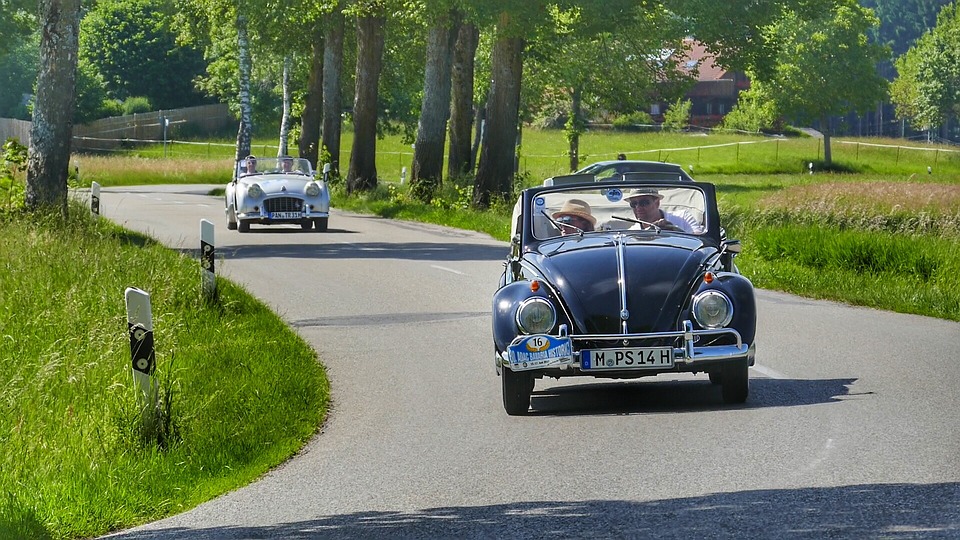 Pixabay.com
Wichtig wie so oft in diesem Bereich: 
Es kommt auf Abschätzungen an, nicht die zweite Nachkommastelle!
21